1. županijsko stručno vijeće
školska godina 2023./2024.
Otočac, 14. prosinca 2023.
Nacionalni ispit iz Hrvatskoga jezika 
u 4. razredu
Voditeljica ŽSV:
Ana-Marija Cvitković, dipl. uč.
Nacionalni ispiti 
standardizirani vanjski ispiti
trebaju pridonijeti uspostavi usklađenoga i učinkovitog sustava odgoja i obrazovanja te sustava kvalitete

proveli su se u školskoj godini 2022./2023. i to:
u listopadu 2022. – učenici 5. razreda (učenici koji su prethodne godine završili 4. r.)
u ožujku 2023. – učenici 4. razreda
81 osnovna škola
oko 3 900 učenika

provodi ih
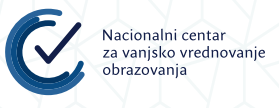 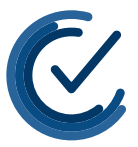 Cilj nacionalnih ispita


- utvrditi temeljna znanja i kompetencije učenika na kraju pojedinih obrazovnih ciklusa
1. 1. CILJ ISPITIVANJA  -  HRVATSKI JEZIK
Nacionalnim ispitom iz Hrvatskoga jezika ispituju se razine ovih jezičnih djelatnosti:
čitanje i pisanje
jezično znanje hrvatskoga jezika kao sustava
čitanje na primjerima književnih i neknjiževnih tekstova
pisanje tekstova različitih vrsta i funkcionalnih stilova
komunikacijska kompetencija pri čitanju i pisanju tekstova različitih sadržaja, strukture, namjene i stilova
poznavanje različitih idioma hrvatskoga jezika i jezično-književne kulturno-povijesne baštine

 Ispit je sastavljen prema Kurikulumu za nastavni predmet Hrvatski jezik za osnovne škole i gimnazije u Republici Hrvatskoj (NN, br. 10/19).
1. 2. SADRŽAJ ISPITA 

Ispituju se odgojno-obrazovni ishodi/sadržaji iz triju područja: 
1. Čitanje 
a) Čitanje književnoga teksta 
b) Čitanje obavijesnoga teksta

2. Hrvatski jezik

3. Pisanje
Odgojno-obrazovni ishodi i nastavni sadržaji / sadržaji ispitivanja prema područjima ispitivanja Hrvatskoga jezika
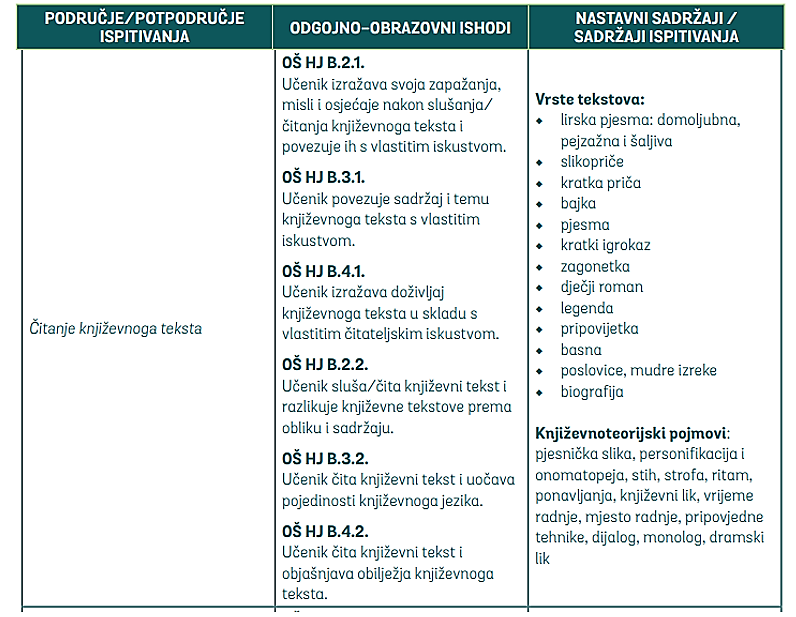 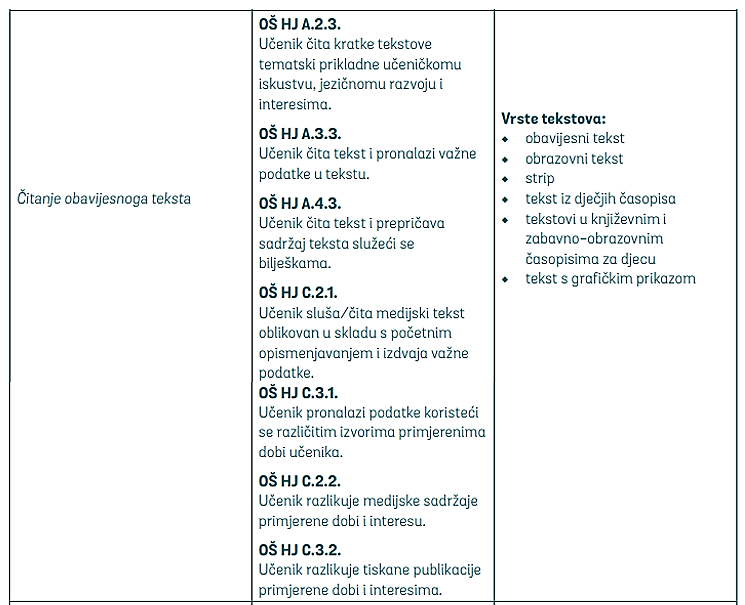 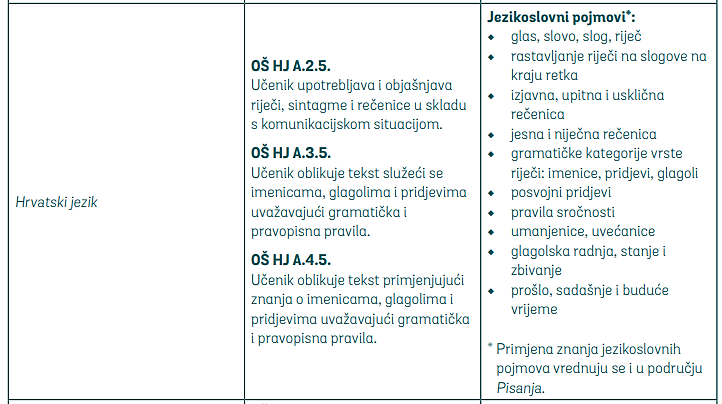 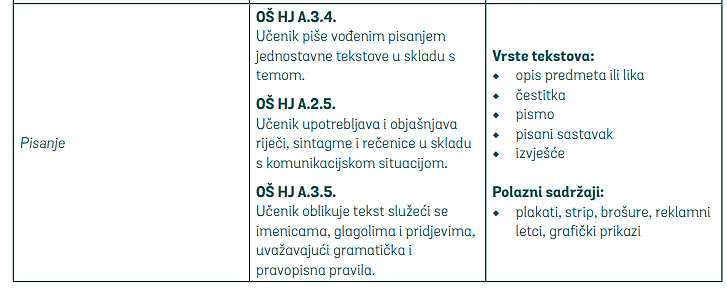 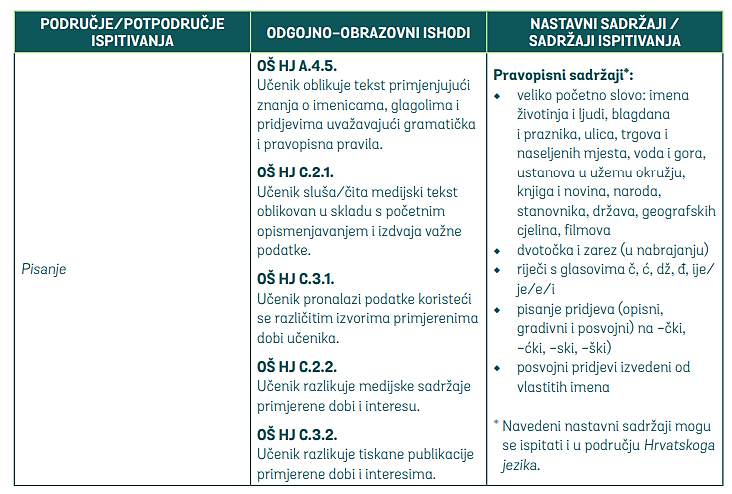 1. 3. STRUKTURA ISPITA
Broj zadataka i broj bodova za svaku ispitnu cjelinu
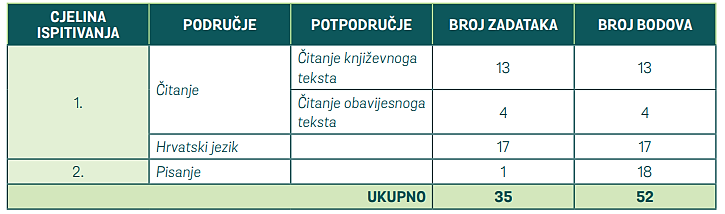 Trajanje ispita:
135 minuta
Čitanje i Hrvatski jezik - 75 minuta
Pisanje -  60 minuta
Između prve i druge ispitne cjeline - stanka od 30 minuta
Primjeri zadataka po područjima ispitivanja:
Čitanje književnog teksta
Hrvatski jezik
Čitanje obavijesnog teksta
Pisanje
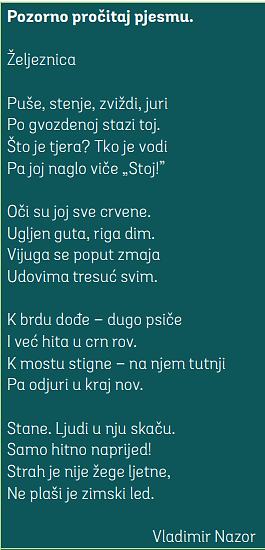 Područje ispitivanja: Čitanje književnog teksta
Primjer zadatka:
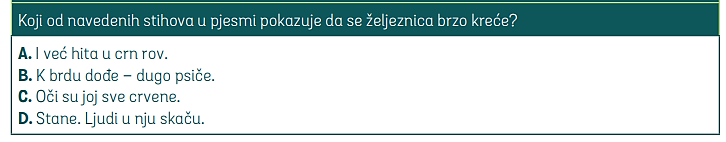 Područje ispitivanja: Hrvatski jezik
Primjer zadatka:
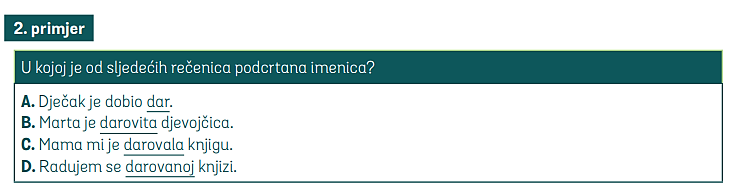 Na ovo je pitanje točno odgovorilo 50 % učenika.
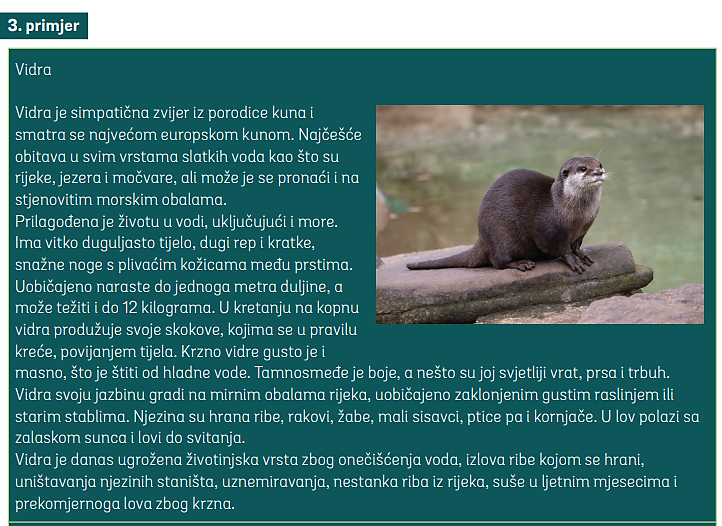 Područje ispitivanja:
Čitanje obavijesnog teksta
Primjer zadatka:
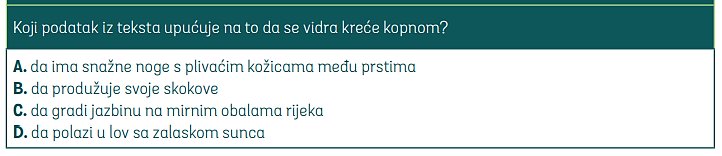 Područje ispitivanja: Pisanje
- funkcionalni tekstovi propisani predmetnim kurikulumom:

izvješće
obavijest
pismo
čestitka

opis predmeta
opis lika

pisani sastavak
IZVJEŠĆE – prošlo vrijeme
OBAVIJEST – buduće vrijeme
PISMO – sadašnje vrijeme
Pisani uradak treba imati 100 riječi.
Prihvatljivo odstupanje je 10 %.
Učenici pišu kemijskom olovkom.
Kriteriji ocjenjivanja obuhvaćaju:	
ostvarenost sadržaja
stil i povezanost teksta
jezična točnost
svaki učenički rad ocjenjuju dva neovisna ocjenjivača
Struktura opisnika za bodovanje:	
ostvarenost teme		0	1	2	3
rječnik i stil			0	1	2	3 
jezična točnost		0	1	2	3
U slučaju da učenik iz ostvarenosti teme dobije 0 bodova, i iz ostalih opisnika je 0.
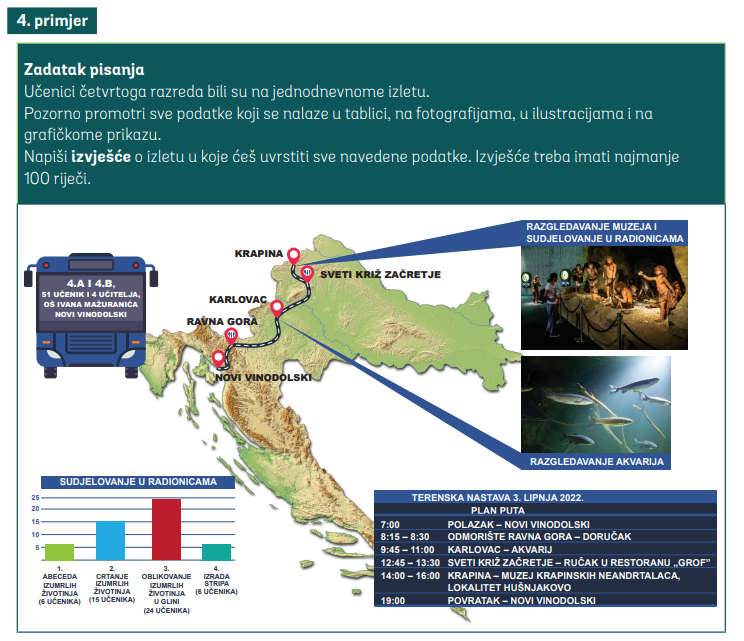 primjer zadatka
- iz listopada 2022.
Na primjeru će biti prikazana struktura opisnika za bodovanje.
Ostvarenost sadržaja
3 boda 
U izvještaju su uneseni svi elementi iz grafičkog prikaza koji odgovaraju na pitanja TKO, KADA, KAKO, KAMO, ŠTO/ZAŠTO.
Dopušteno je izostavljanje do dva manje važna podatka.

Učenik je obuhvatio ključne podatke:
TKO?
• učenici četvrtih razreda OŠ Ivan Mažuranić Novi Vinodolski i učiteljice
KADA?
• datum, vrijeme polaska i povratka
KAKO?
• autobusom
KUDA, KAMO?
• Ravna Gora, Karlovac, Sveti Križ Začretje, Krapina/Hušnjakovo
ŠTO/ZAŠTO?
• doručak – odmorište Ravna Gora
• posjet akvariju u Karlovcu
• posjet Muzeju neandertalaca, razgledavanje izložbe i navođenje podataka iz grafikona
o vrsti radionica i broju sudionika u radionicama
• ručak (Sveti Križ Začretje)
(uz moguće ispuštanje do dva manje važna podatka kao na primjer broj putnika, vrijeme
povratka, doručak na Ravnoj Gori, ručak u Svetom Križu Začretje)
2 boda
• nedostaje odgovor na jedno pitanje
• podatci su navedeni djelomično, u odgovorima nedostaju pojedinosti (npr. datum je bitan, sat nije)


1 bod
• nedostaju odgovor na dva pitanja
• navodi pojedinosti, ali ne nužno u okviru zadanih pitanja, na primjer navodi sadržaje, ali ne i mjesta ili obrnuto
• dio izvješća napisano u prvom licu


0 bodova
• nedostaju odgovori na tri ili više pitanja
• većina podatka koje navodi nisu navedeni u polaznom tekstu 
• piše izvješće s nekog drugog izleta 
• piše izvješće u prvom licu 
• ništa nije napisano
Stil i povezanost teksta
3 boda
• jasno sadržajno vidljiva tri dijela
• jasno grafički vidljiva tri dijela
• rečenice su smislene i međusobno povezane
• služi se primjerenim jezikom – koristi standardni jezik bez poštapalica, lokalizama, dijalektalizama, ...
• nema nepotrebnih ponavljanja
• rečenice raznolike duljine, korištene složene rečenice
• povezan i fluentan tekst
• kronološki i logički slijed događaja
• dosljedno napisan u jednom glagolskom vremenu
 (uz moguće ispuštanje: vidljiva grafička podjela)
2 boda
• jasno sadržajno vidljiva tri dijela
• rečenice su smislene, ali ne proizlaze jedna iz druge
• služi se primjerenim jezikom – koristi standardni jezik bez poštapalica, lokalizama, dijalektalizama, ...
• nema nepotrebnih ponavljanja
• prevladavaju jednostavne rečenice
• povezan i fluentan tekst
• djelomično/u manjoj mjeri narušen kronološki i logički slijed događaja
• ravnomjerno koristi jednostavne i složene rečenice
1 bod
• sadržajno nedostaje jedan od glavnih dijelova
• rečenice su uglavnom smislene, ali nisu uvijek međusobno povezane
• služi se standardnim jezikom uz odstupanja – koristi poneku poštapalicu ili lokalizam, dijalektalizam,...
• javljaju se nepotrebna ponavljanja
• tekst nije dosljedno povezan
• narušen kronološki i logički slijed događaja
• uglavnom koristi jednostavne rečenice
0 bodova
• sadržajno nepovezan tekst
• uglavnom se ne služi standardnim jezikom
• česta su nepotrebna ponavljanja
• rečenice su nepotpune
Jezična točnost
3 boda
• u potpunosti poštuje pravopisnu normu – pisanje velikog slova na početku rečenice, u imenima naseljenih mjesta, ustanova, rečenični znakovi, glasovi -č,-ć, -dž, -đ, skupovi -ije,-je, dvotočje i zarez u nabrajanju, pisanje niječnice
dopuštene su do 3 različite pogreške

2 boda
• poštuje pravopisnu normu – pisanje velikog slova na početku rečenice, u imenima naseljenih mjesta, ustanova, rečenični znakovi, glasovi -č,-ć, -dž, -đ, skupovi -ije,-je, dvotočje i zarez u nabrajanju, pisanje niječnice 
dopuštene su od 4 do 6 različitih pogrešaka
1 bod
• uglavnom poštuje pravopisnu normu – pisanje velikog slova na početku rečenice, u imenima naseljenih mjesta, ustanova, rečenični znakovi, glasovi -č,-ć, -dž, -đ, skupovi -ije,-je, dvotočje i zarez u nabrajanju, pisanje niječnice 
dopuštene su od 7 do 12 različitih pogrešaka

0 bodova
• ne poštuje pravopisnu normu – pisanje velikog slova na početku rečenice, u imenima naseljenih mjesta, ustanova, rečenični znakovi, glasovi -č,-ć, -dž, -đ, skupovi -ije,-je, dvotočje i zarez u nabrajanju, pisanje niječnice 
više od 12 različitih pogrešaka
Područje ispitivanja: Pisanje
Zadatak pisanja
Organizirana je humanitarna akcija prikupljanja dječjih knjiga i slikovnica.
Pozorno promotri sve podatke koji se nalaze u tablici, na fotografijama, u ilustracijama i na grafičkom prikazu.
Napiši izvješće o provedenoj humanitarnoj akciji u koje ćeš uvrstiti sve navedene podatke.
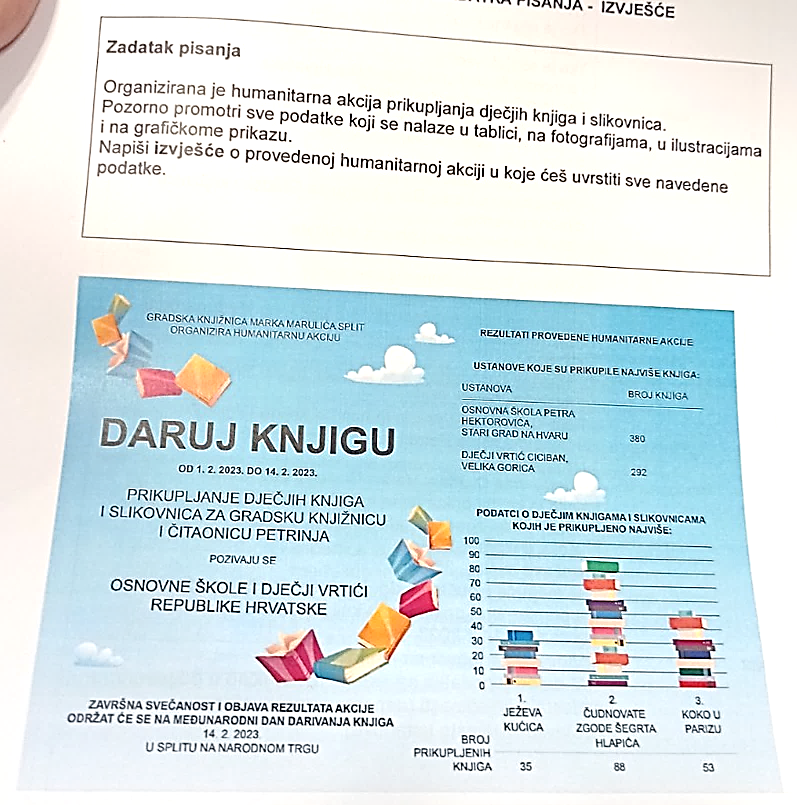 2. primjer zadatka:
- iz ožujka 2023.
Na primjeru će biti prikazani rezultati.
Razine postignuća

napredna razina
srednja razina
osnovna razina

ispod osnovne razine

do osnovne razina predstavlja prolaz
ispod osnovne razine predstavlja pad
Rezultati nacionalnog ispita iz Hrvatskoga jezika 
ožujak 2023.
Ispod osnovne razine bilo je 3,6 % učenika.
Na osnovnoj razini bilo je 55,5 % učenika.
Na srednjoj razini 38 % učenika.
Na naprednoj razini 2,9 % učenika.
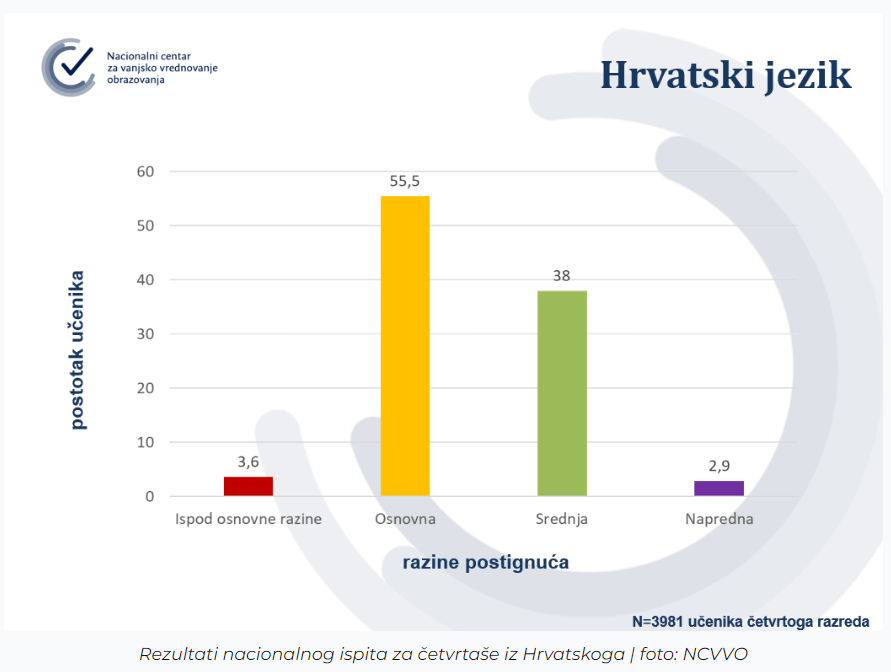 Usporedba nacionalnog ispita iz Hrvatskoga jezika u cjelini 
i područja pisanja 
ožujak 2023.
Hrvatski jezik
Područje pisanja -  izvješće
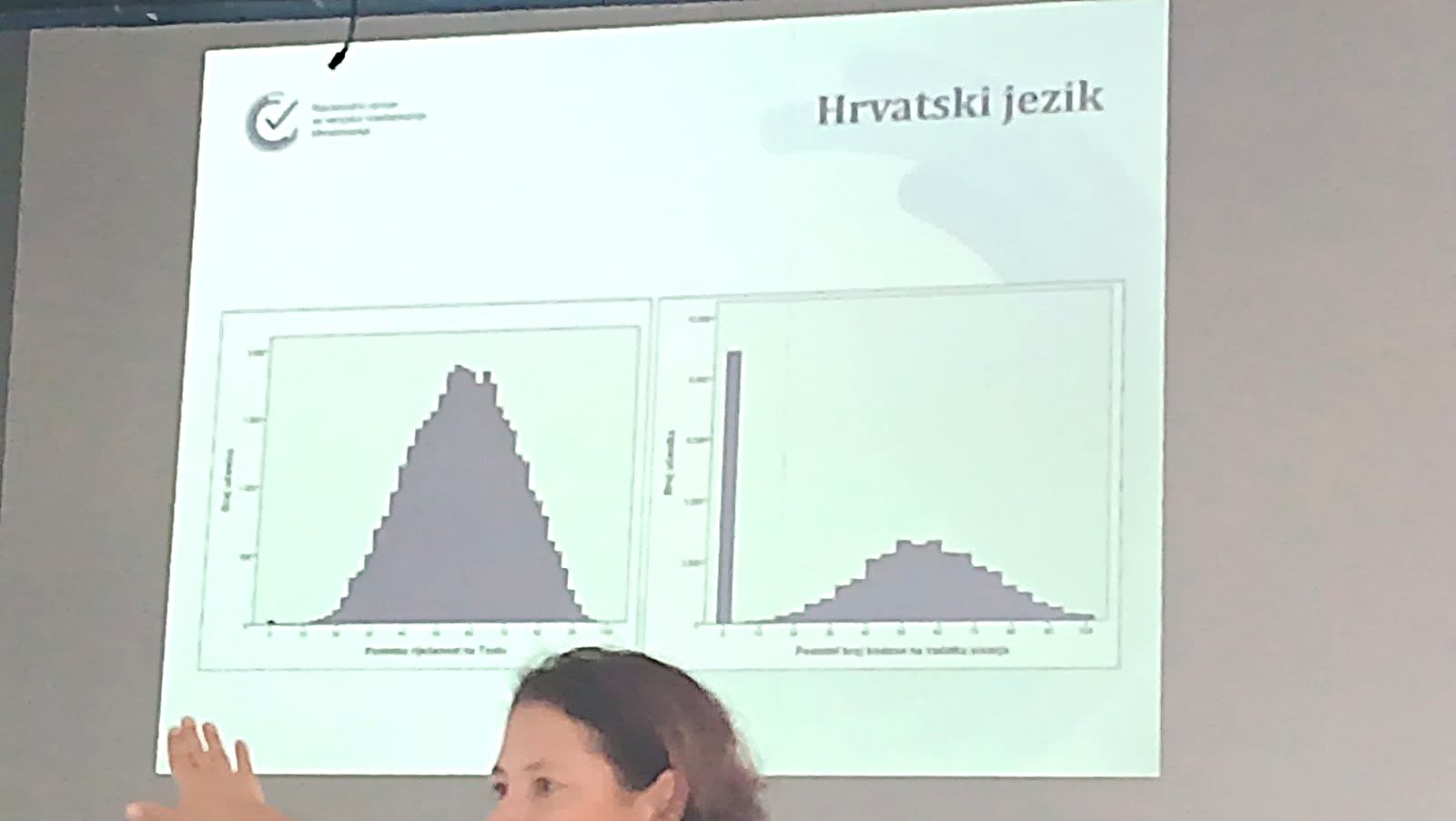 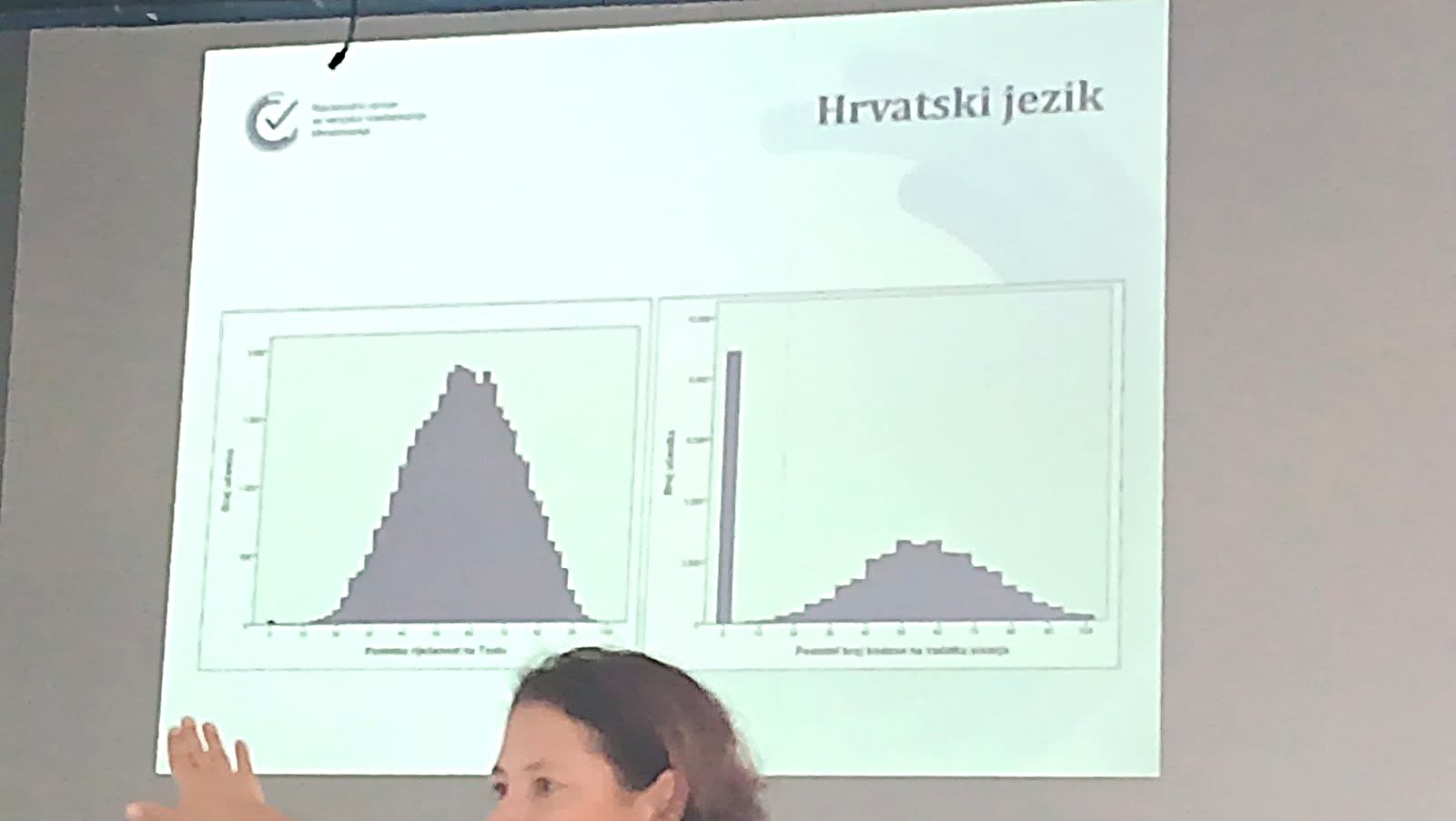 Pisanje izvješća
1 743 učenika (43,8 %) nije ostvarilo bodove na zadatku pisanja.
Nedovoljan broj riječi – 506 učenika
Neispunjen zadatak – 1 203 učenika
Prazan list – 48 učenika
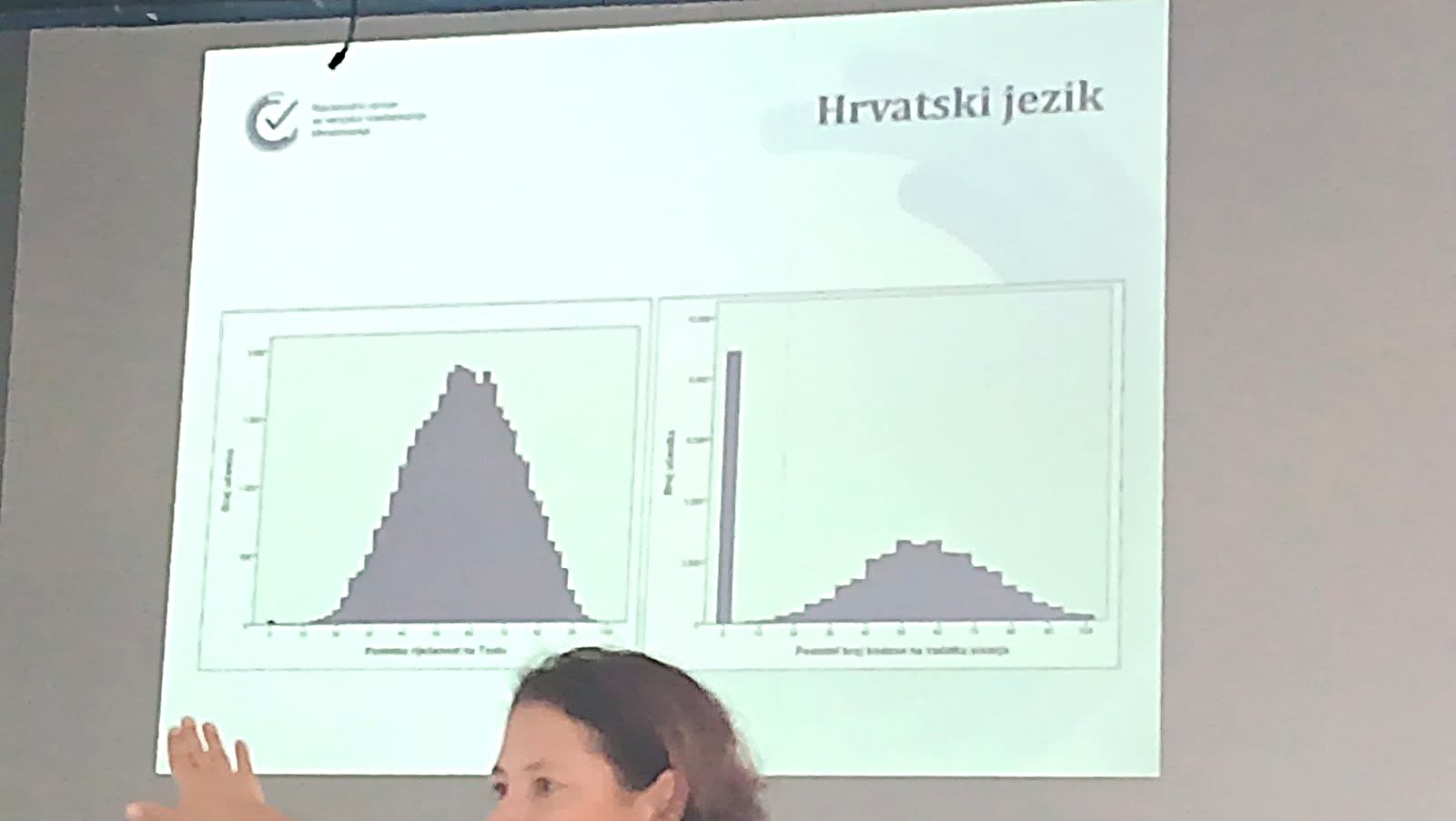 0
BODOVI
18
1. primjer
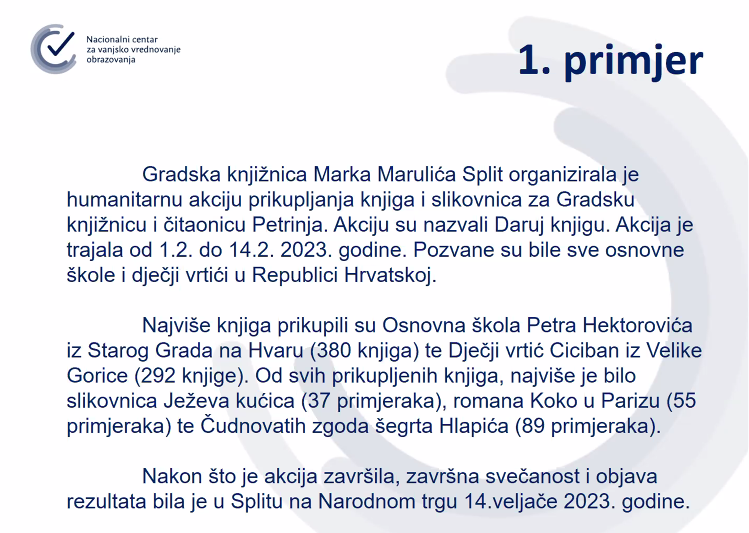 100 % bodova
2. primjer
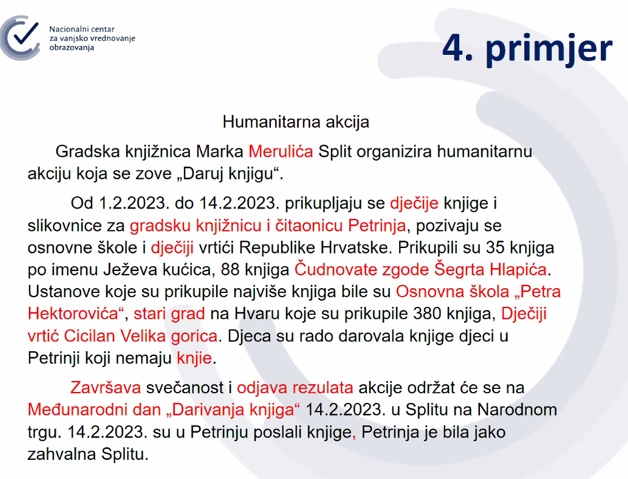 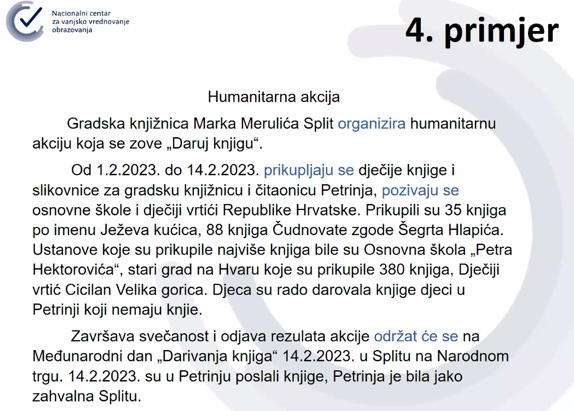 Ostvarenost zadatka: 2 ili 3 boda
Stil i povezanost teksta: 1 bod
Jezična točnost: 1 bod
3. primjer
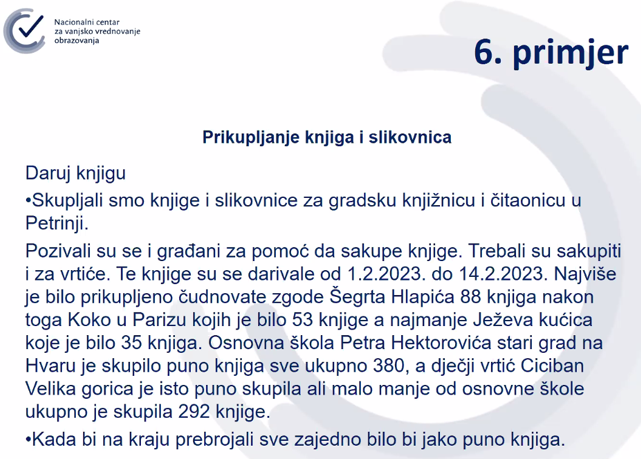 Ostvarenost zadatka: 0 bodova – nije izvješće
Stil i povezanost teksta: /
Jezična točnost: /
4. primjer
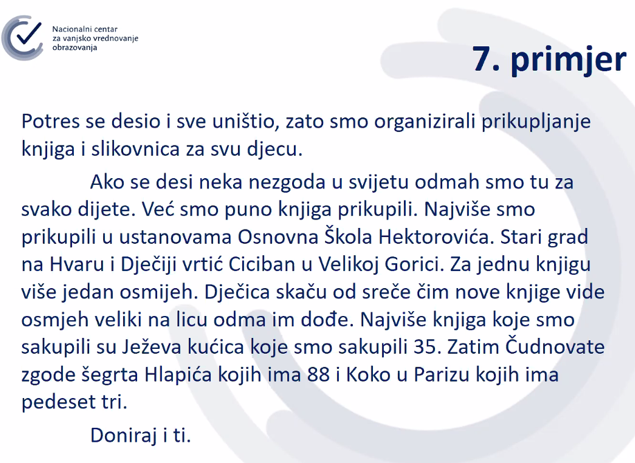 Ostvarenost zadatka: 0 bodova – nije izvješće
Stil i povezanost teksta: /
Jezična točnost: /
VODIČ KROZ SADRŽAJ I STRUKTURU NACIONALNIH ISPITA U ČETVRTOME RAZREDU U ŠKOLSKOJ GODINI 2023./2024.
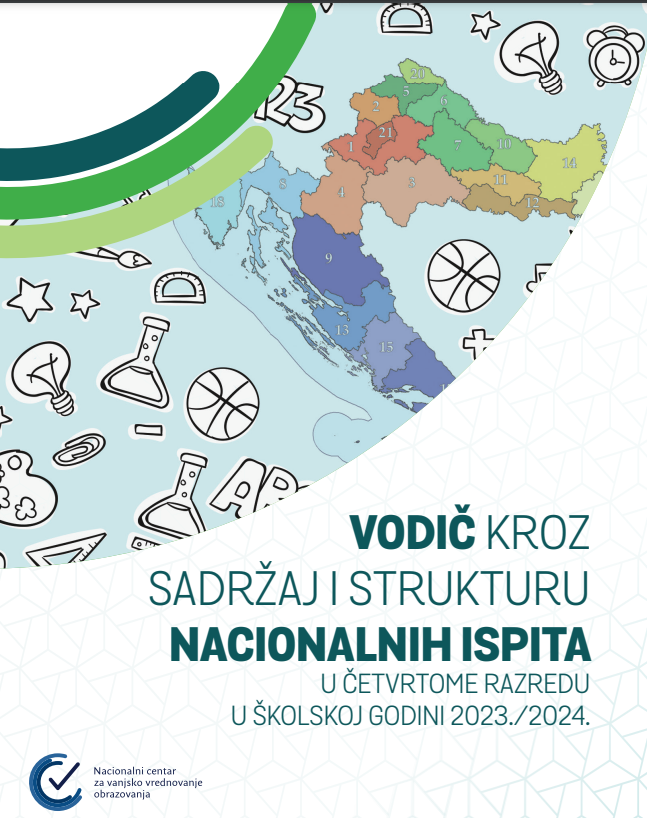 file:///E:/%C5%BDSV_4.god/Vodic-kroz-sadrzaj-i-strukturu-NI-4-razred.pdf
KALENDAR PROVEDBE NACIONALNIH ISPITA U 4. RAZREDU OSNOVNE ŠKOLE U ŠKOLSKOJ GODINI 2023./2024.

za učenike četvrtoga razreda u svim osnovnim školama u Republici Hrvatskoj
iz Hrvatskoga jezika, Matematike, Prirode i društva i materinskoga jezika (samo za učenike koji se školuju na jeziku i pismu nacionalnih manjina)
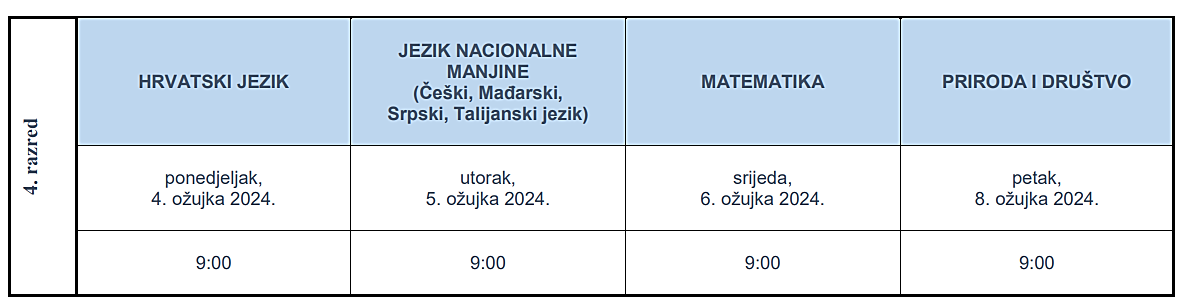 Učenici koji se školuju prema redovitom programu uz prilagodbu sadržaja
učenici koji se školuju prema redovitome programu uz individualizirane postupke 
učenici koji se školuju prema redovitome programu uz prilagodbu sadržaja i individualizirane postupke
učenicima koji se školuju prema članku 6. Pravilnika vrijeme trajanja ispita produljuje se 50 %
Osigurani su različiti postupci prilagodbe ispitne tehnologije.
PRILOG VODIČU ZA UČENIKE 4. RAZREDA KOJI SE ŠKOLUJU PREMA REDOVITOME PROGRAMU UZ PRILAGODBU SADRŽAJA I INDIVIDUALIZIRANE POSTUPKE
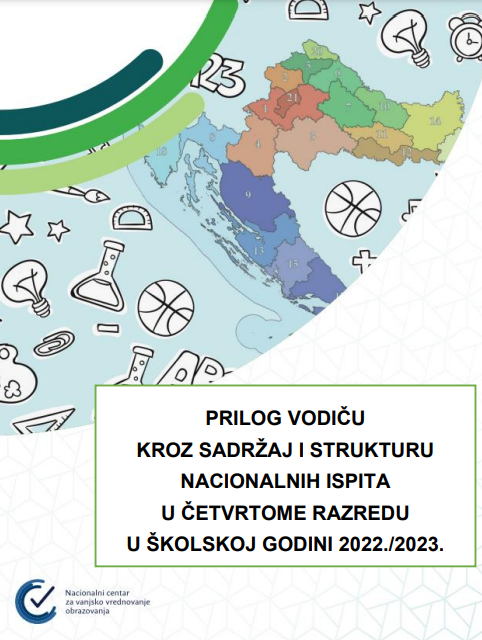 https://www.ncvvo.hr/wp-content/uploads/2023/01/Prilog-Vodicu-kroz-sadrzaj-i-strukturu-nacionalnih-ispita-u-cetvrtome-razredu-u-skolskoj-godini-2022.-2023..pdf
I za kraj…
Usporedba rezultata Hrvatskog jezika i Matematike
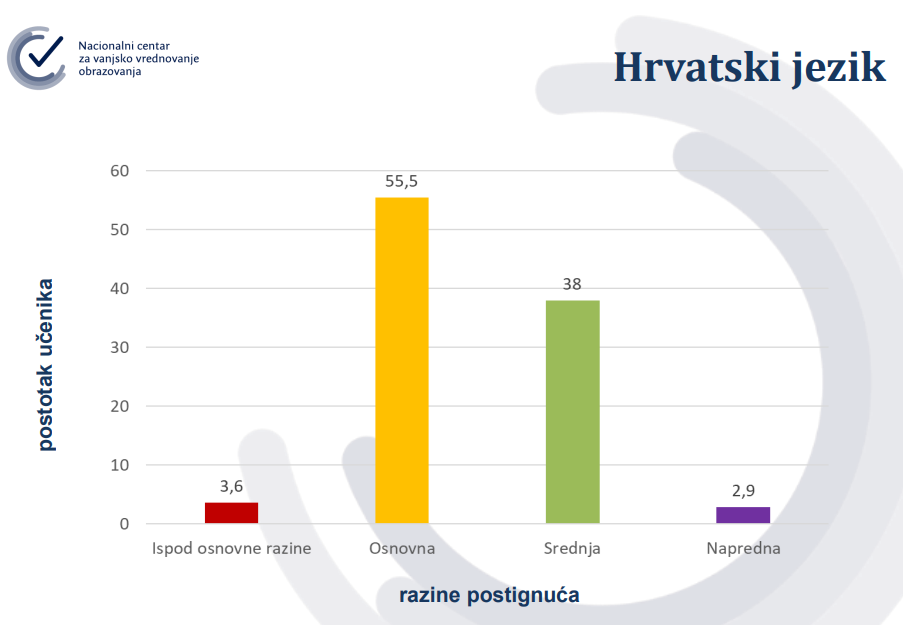 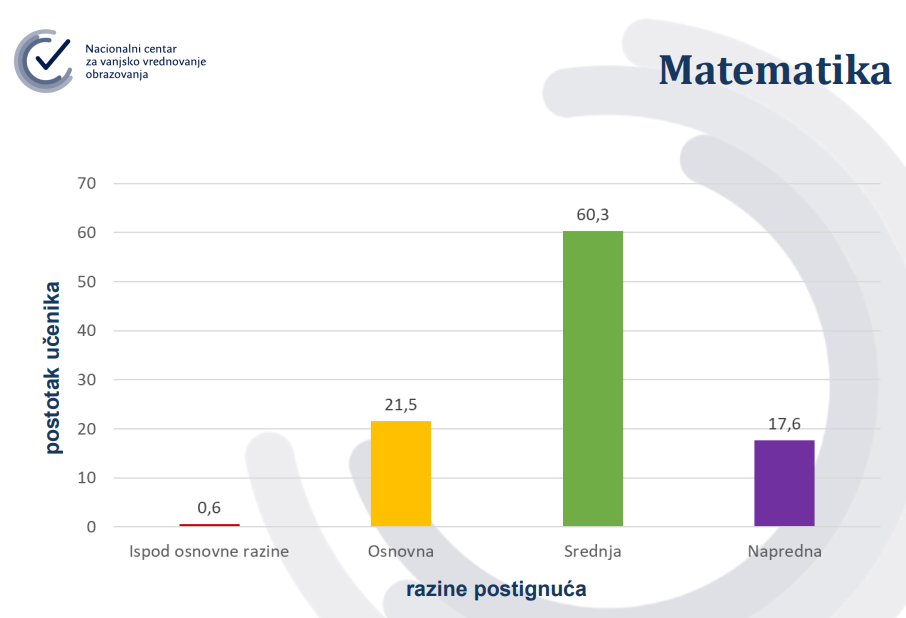 Usporedba rezultata Hrvatskog jezika i Prirode i društva
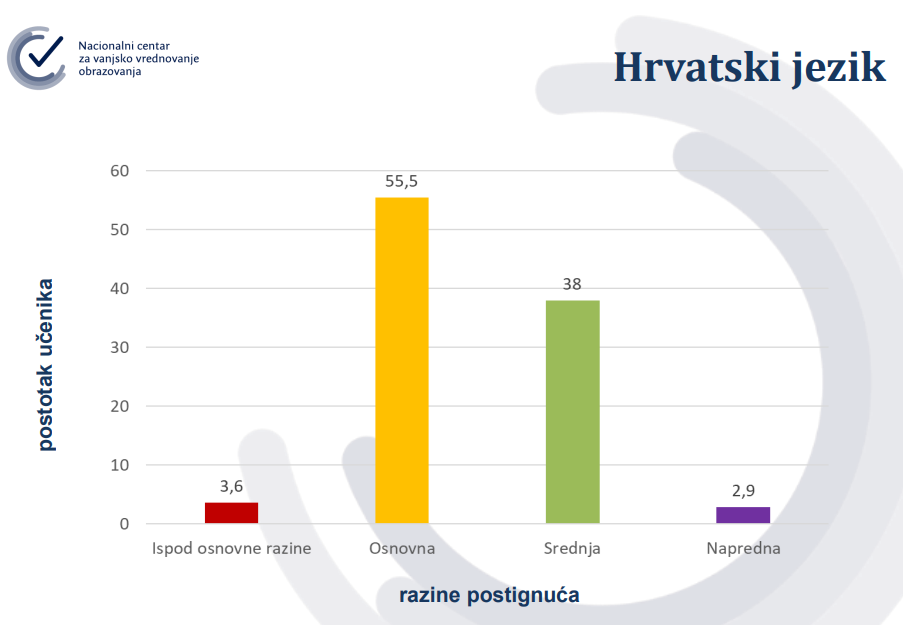 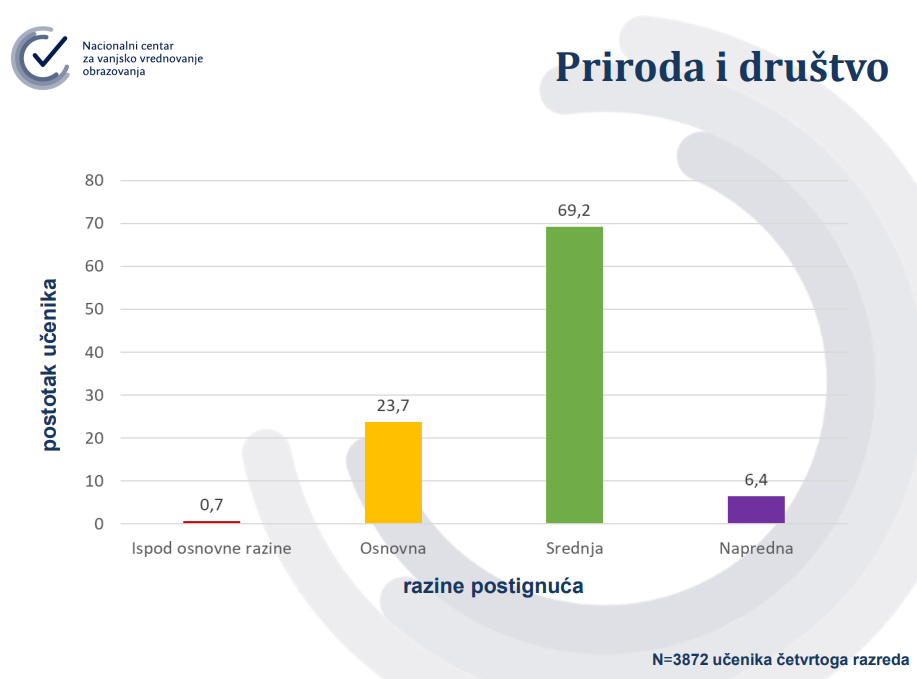 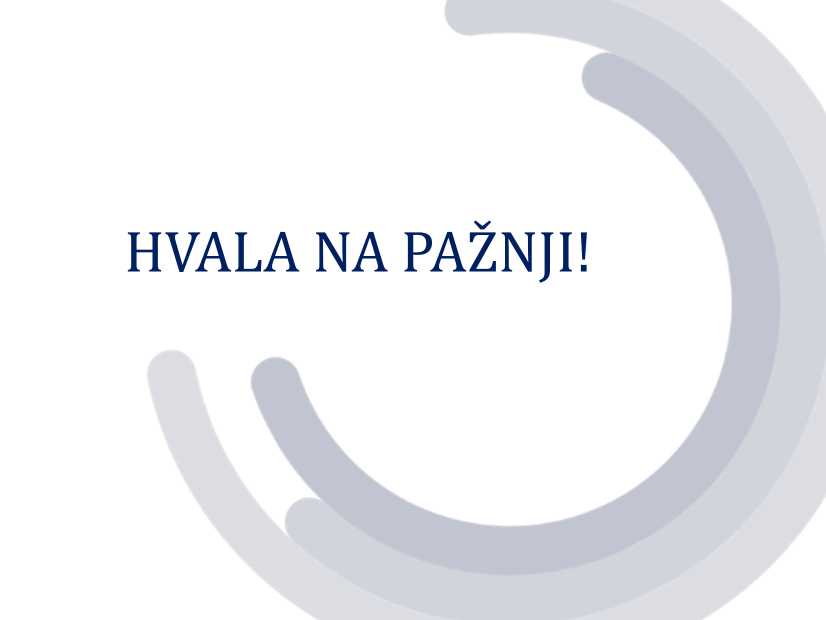